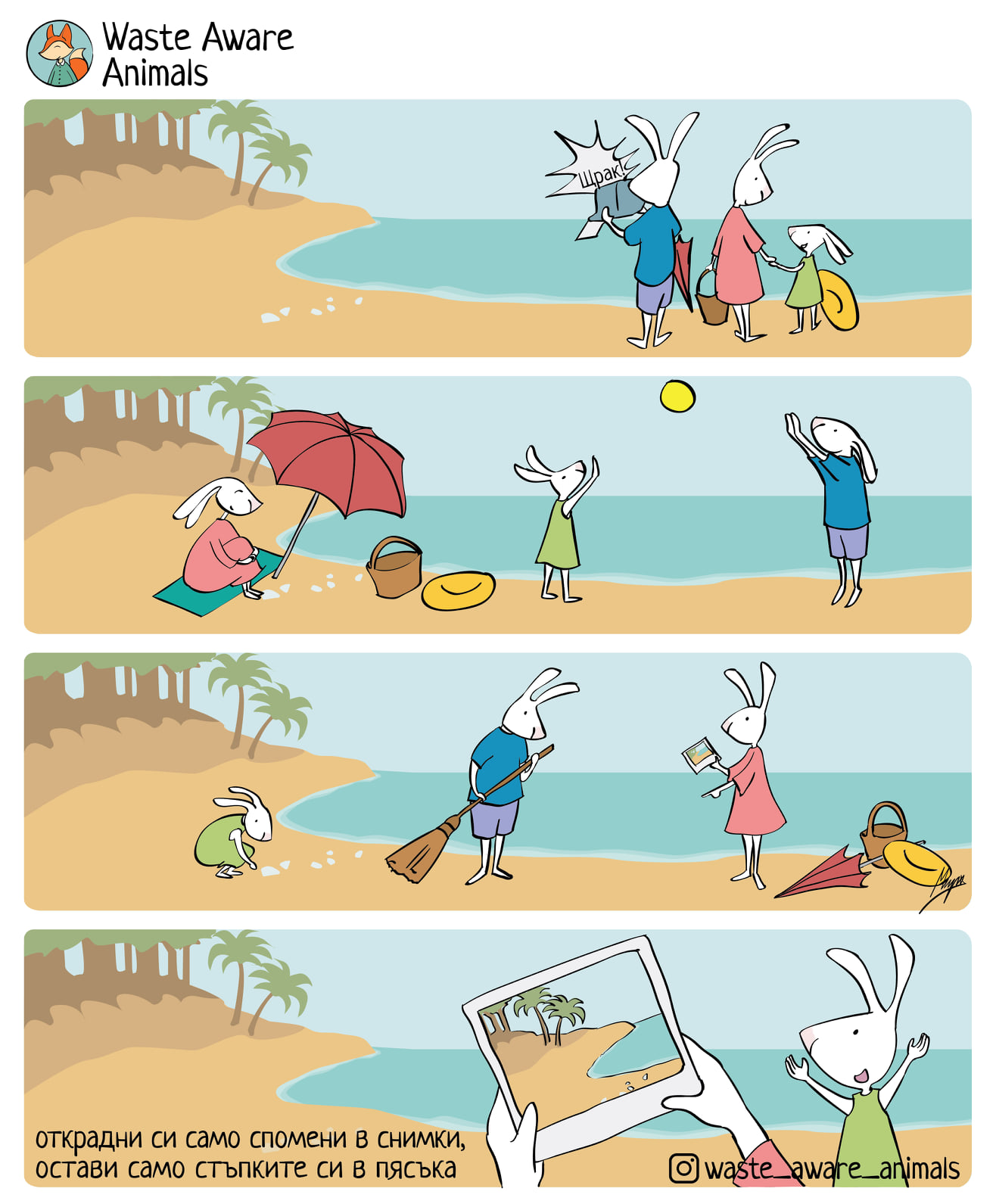 Опазване на околната среда
Може ли и как един третокласник се грижи за чистотата на околната среда?
Околна среда – всичко, което ни заобикаля и оказва влияние върху нашия живот.
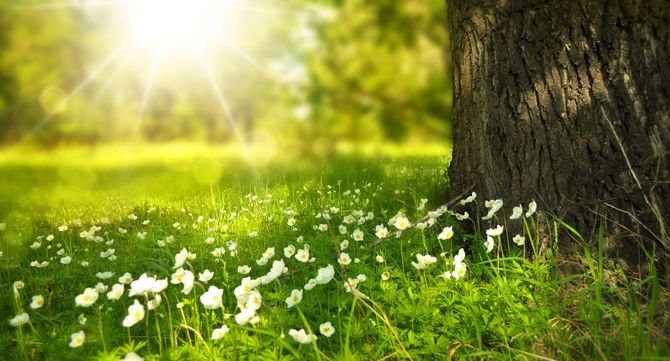 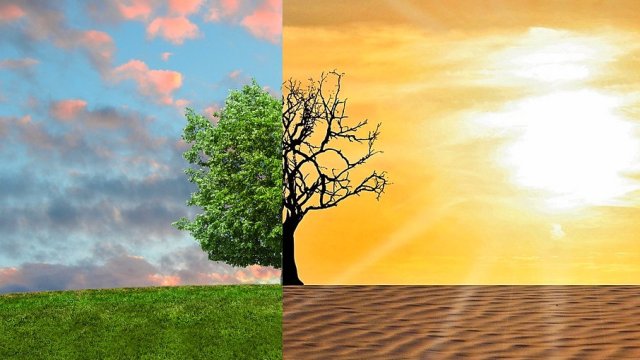 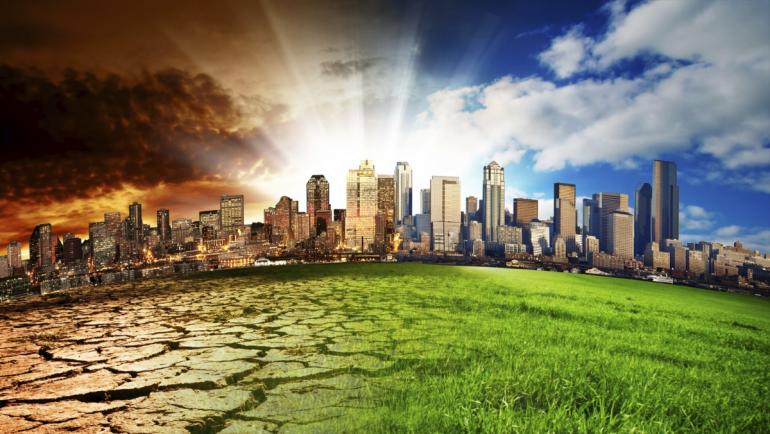 Разкажете с пример от вашия опит, ставали ли сте свидетели на замърсено място, 
район, град…
Как във вашето семейство изхвърляте отпадъците?
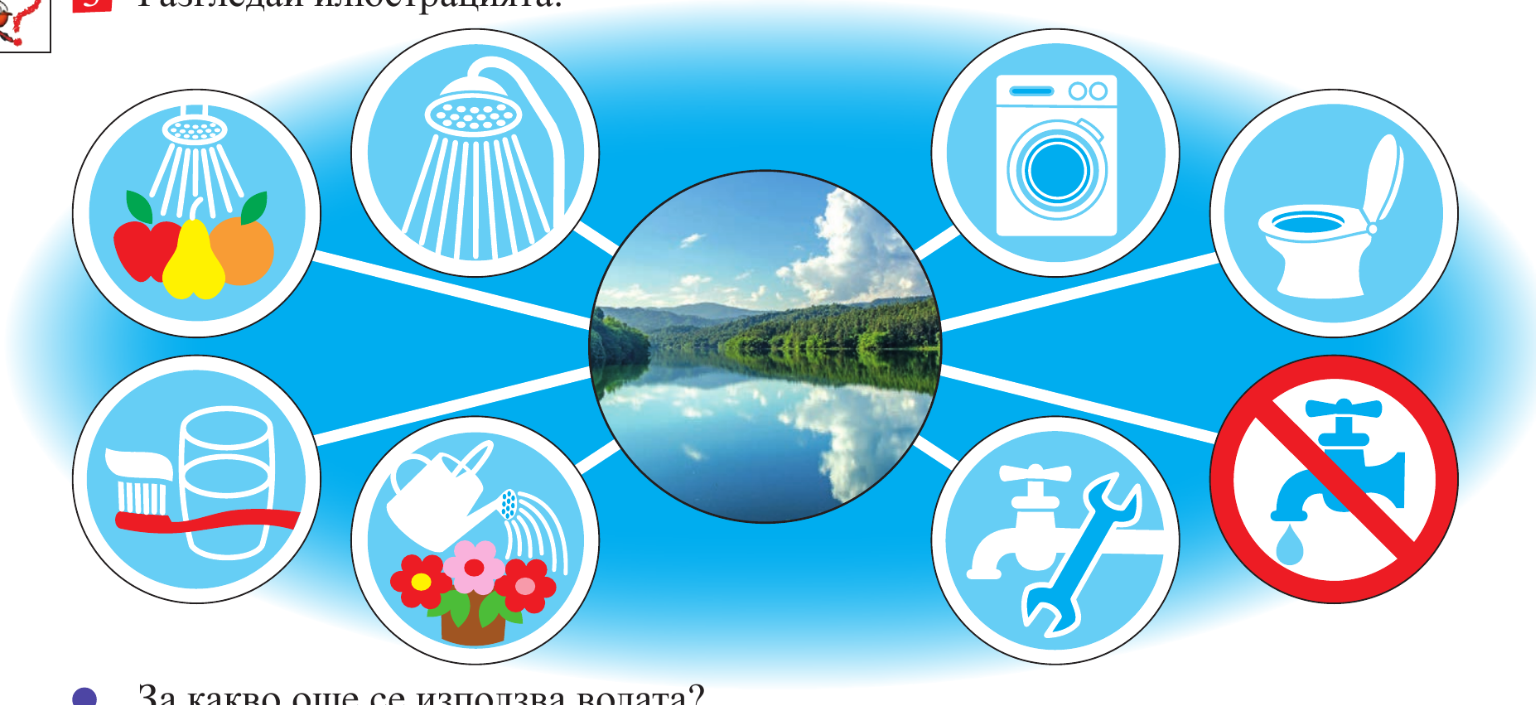 Какви организми живеят в средата, която те заобикаля?

Забелязал ли си тези организми, които познаваш, да понасят 
някакви щети от човешката дейност?

Какви климатични промени виждаме/усещаме през последните години?
Замърсяване на въздуха в реално време
Какво можем да направим!?
Записваме тук предложенията
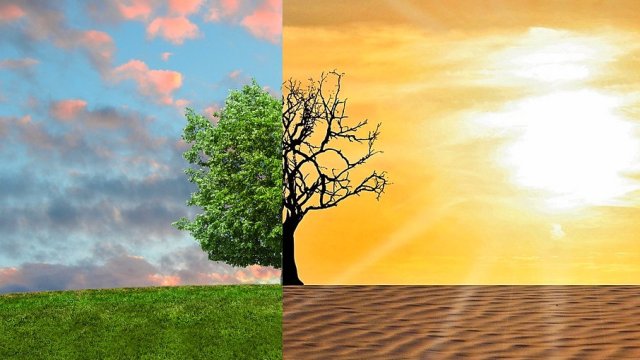 Домашна работа:

Попълни работния лист